TIM 58Chapter 3, continued:Requirements DeterminationCh. 4 launched (maybe)
Questionnaire Steps
Select the participants
Identify the population
Use representative samples for large populations
Designing the questionnaire
Careful question selection
Remove ambiguities
Administering the questionnaire
Working to get good response rate
Offer an incentive (e.g., a free pen)
Questionnaire follow-up
Send results to participants
Send a thank-you
Good Questionnaire Design
Begin with non-threatening and interesting questions
Group items into logically coherent sections
No important items at the very end
Do not crowd a page with too many items
Avoid abbreviations and jargon
Avoid biased or suggestive items or terms
Number questions to avoid confusion
Pretest to identify confusing questions and time required
Provide anonymity to respondents
Document Analysis
Provides information about the “as-is” system
Review technical documents when available
Review typical user documents:
Forms
Reports
Policy manuals
Look for user additions to forms
Look for unused form elements
Observation
Users/managers often don’t remember everything they do
Checks validity of information gathered in other ways
Behaviors may change when people are watched
Workers tend to be very careful when watched
Keep a low profile
Try not to interrupt or influence workers
Be careful not to ignore periodic activities
Certain time of day…Weekly … Monthly … Annually
Requirements-Gathering Techniques Compared
A combination of techniques may be used
Document analysis & observation require little training; JAD sessions can be very challenging
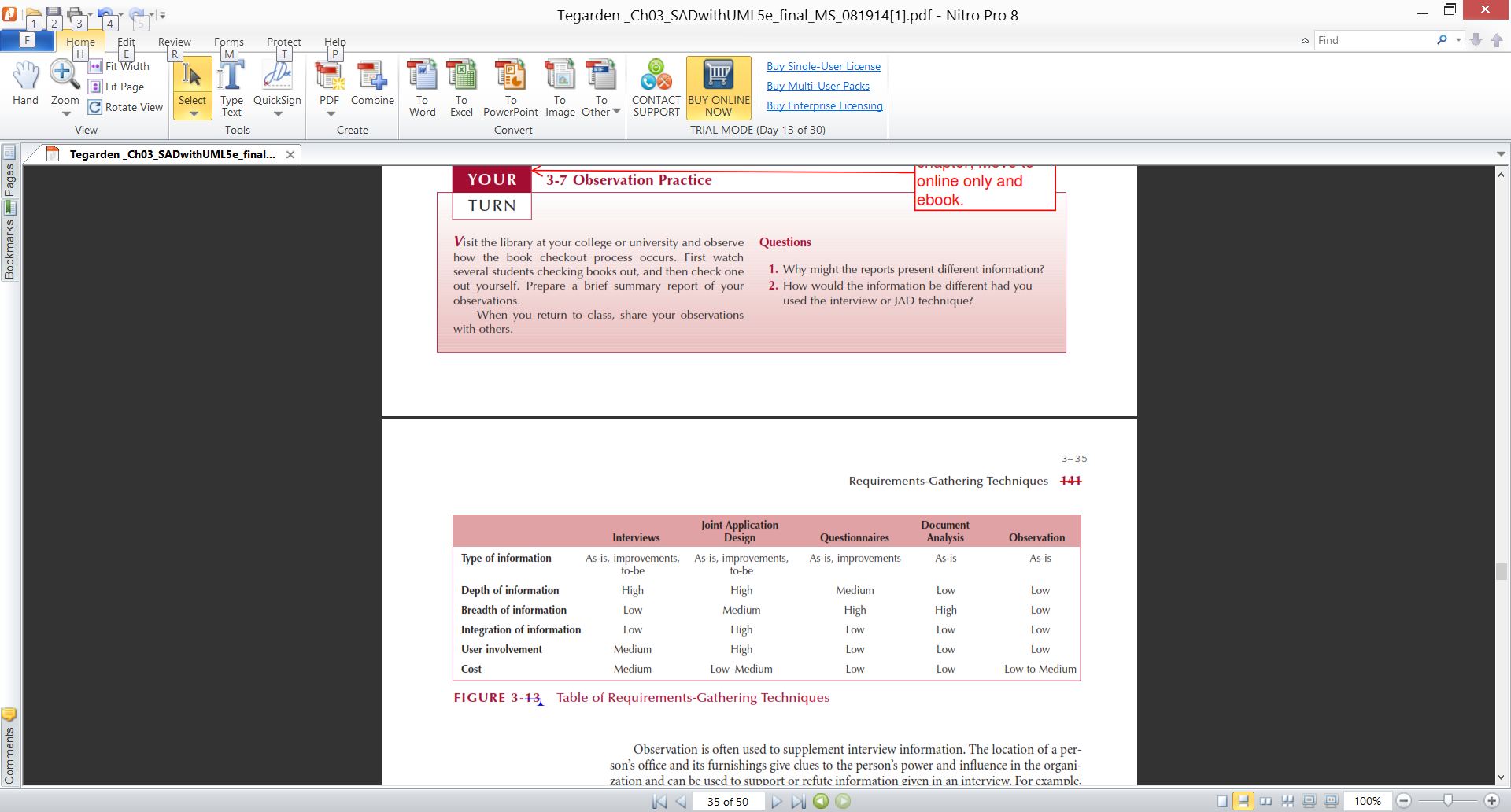 Alternative Techniques
Concept Maps
Represent meaningful relationships between concepts
Focus individuals on a small number of key ideas
User Stories, Story Cards & Task Lists
Associated with agile development methods
Very low tech, high touch, easily updatable, and very portable
Captured using story cards (index cards)
Capture both functional and nonfunctional requirements.
Story Cards & Task Lists
Capture requirement using story cards (index cards)
File card with single requirement
Each requirement (card) is discussed
How much effort is required to implement it
A task list is created for each requirement (story)
Large requirements can be split into smaller sections
The story can be prioritized by risk level and importance
The System Proposal
Combines all material created in planning & analysis
Included sections:
Executive summary
Provides all critical information in summary form
Helps busy executives determine which sections they need to read in more detail
The system request
The workplan
The feasibility analysis
The requirements definition
Current models of the system (expected to evolve)
System Proposal Template
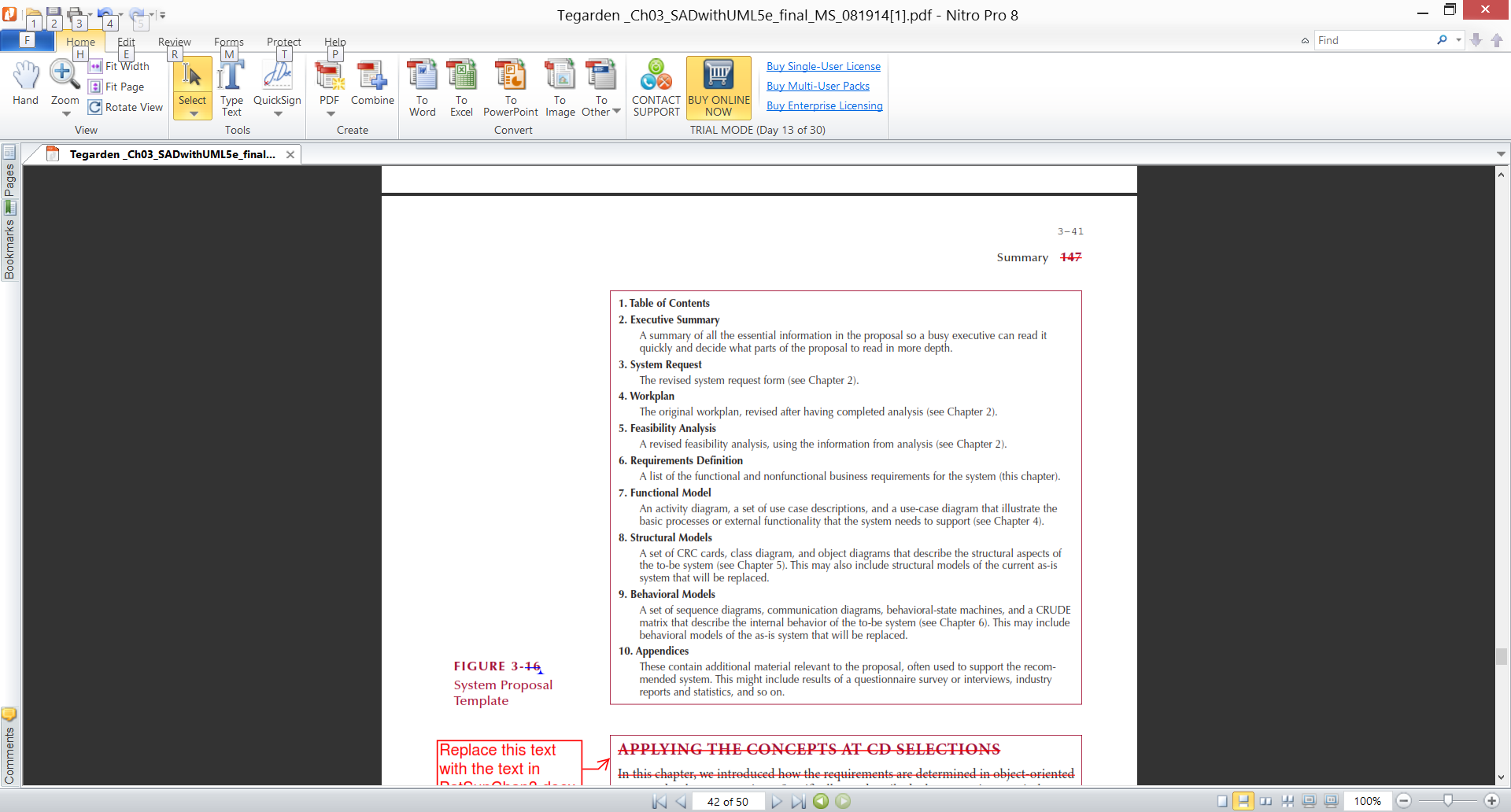 Summary
Presented in this chapter:
Discussion of functional and non-functional requirements determination
Requirements analysis strategies
problem analysis, root cause analysis, duration analysis, activity-based costing analysis, informal benchmarking analysis, outcome analysis, technology analysis and activity elimination
Requirements gathering techniques
Interviews, joint application development, questionnaires, document analysis and observation
Alternative requirements documentation techniques
concept maps, story cards and task lists 
The system proposal
Chapter 4:Business Process andFunctional Modeling
Objectives
Understand the process used to identify business processes and use cases.
Understand the process used to create use-case diagrams
Understand the process used to model business processes with activity diagrams.
Understand the rules and style guidelines for activity diagrams.
Understand the process used to create use case descriptions.
Understand the rules and style guidelines for use case descriptions.
Be able to create functional models of business processes using use-case diagrams, activity diagrams, and use case descriptions.
Introduction
Now we begin the process of turning the requirements into functional models
Models are logical; i.e., independent of how they are implemented (manual or computerized)
Develop use-cases from the requirements
Use-case: how a business system interacts with its environment
Includes a diagram and a description to depict the discrete activities that the users perform
Develop activity diagrams from the use-cases
These model the business processes or how a business operates
Used to illustrate the movement of objects (data) between activities